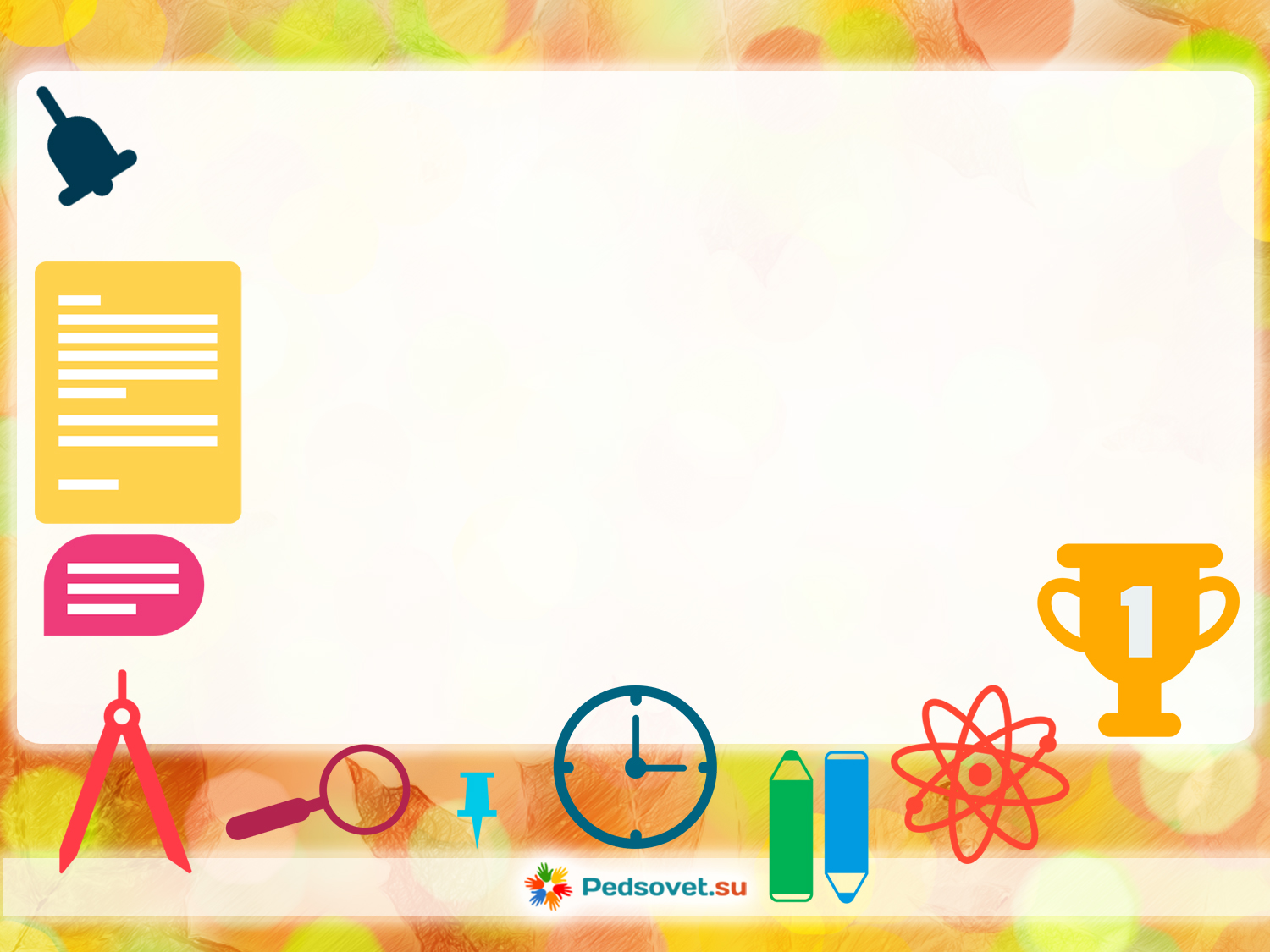 Особенности развития у детей 
представлений 
о размере и о массе.
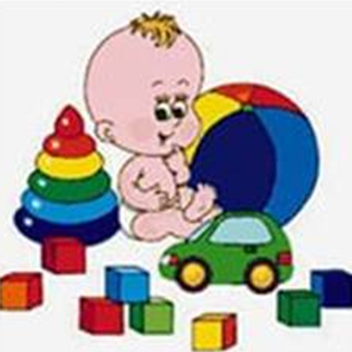 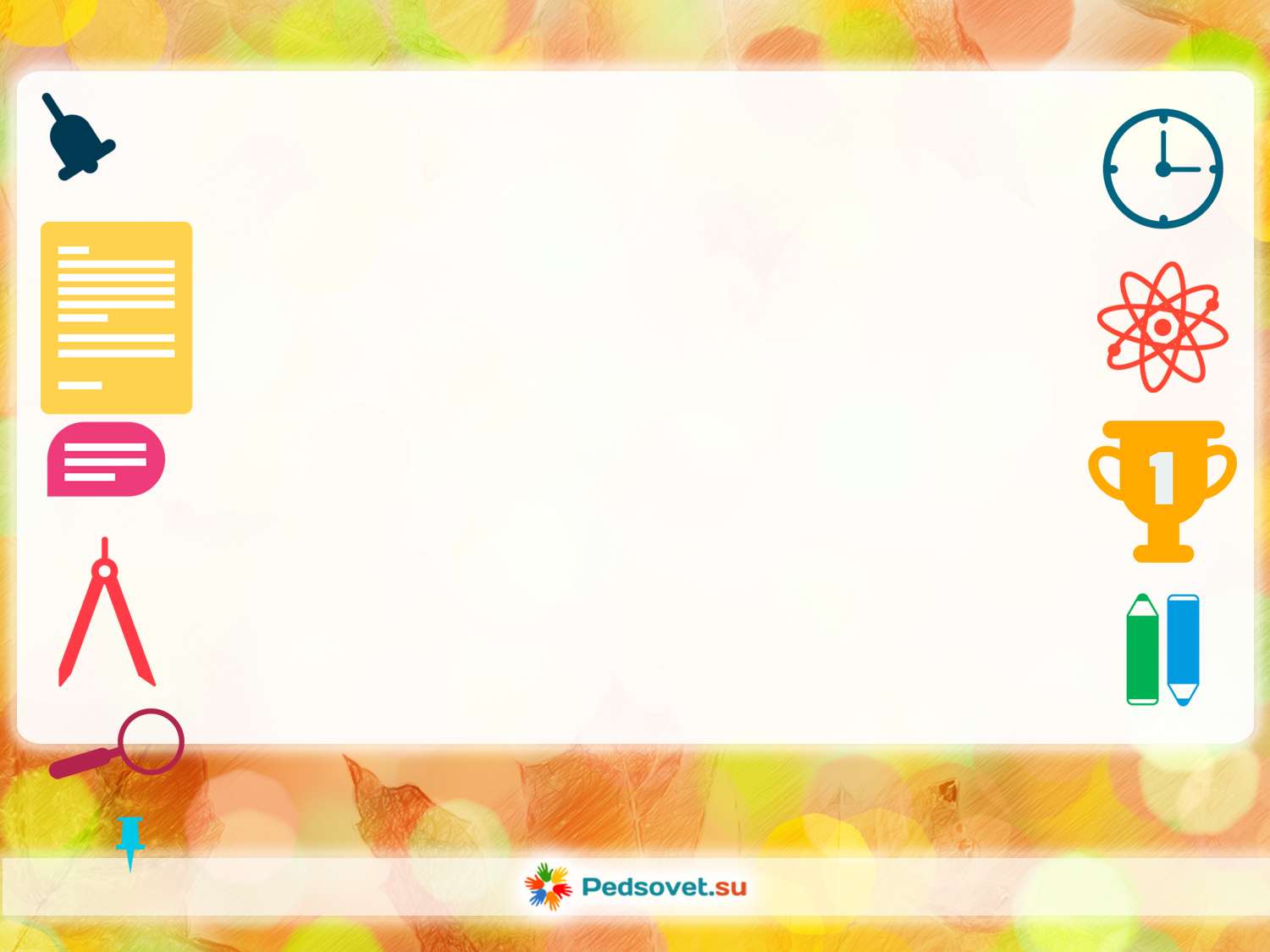 Огромную роль в умственном воспитании и в развитии интеллекта играет математика.
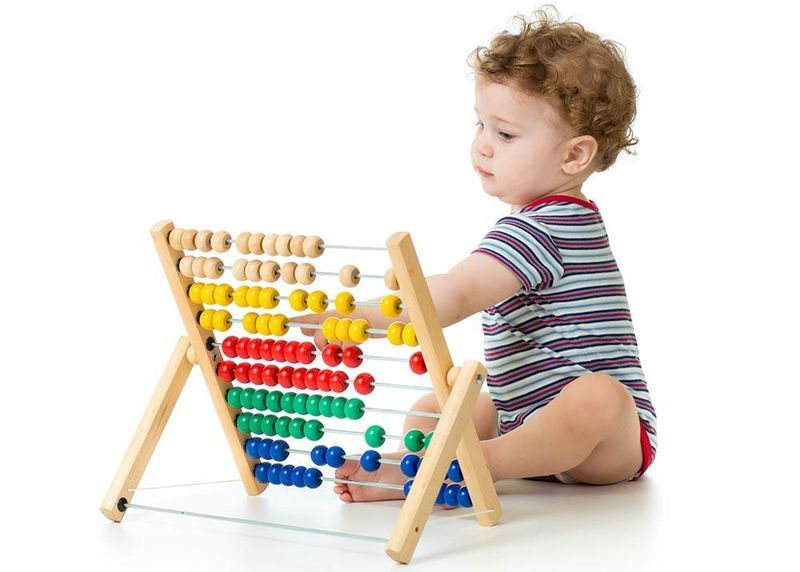 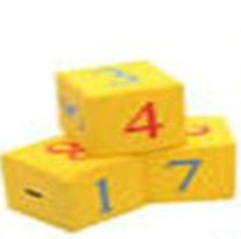 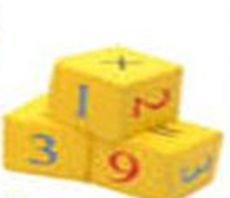 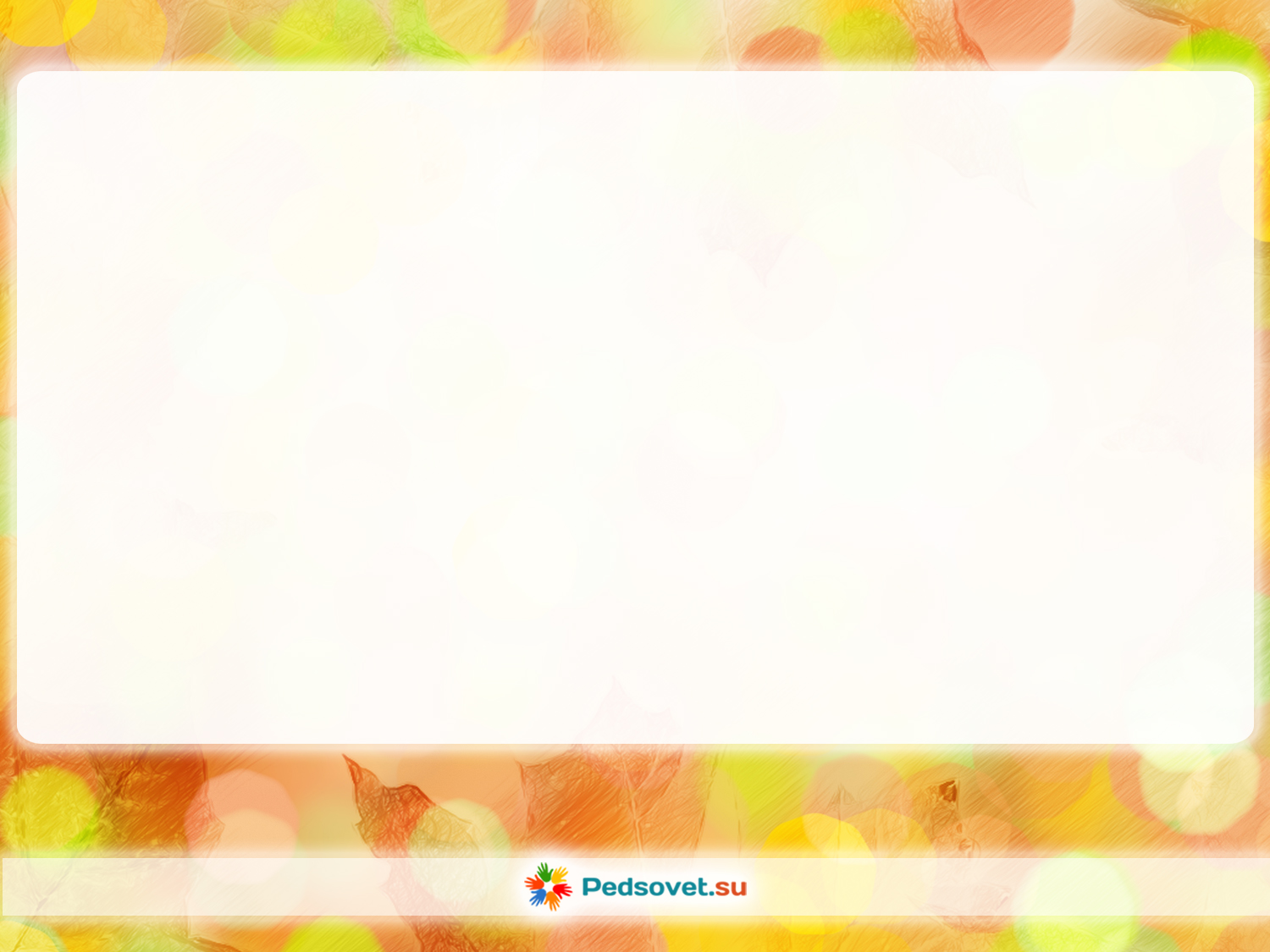 Значение развития у детей раннего дошкольного  возраста представлений о «Размере»?
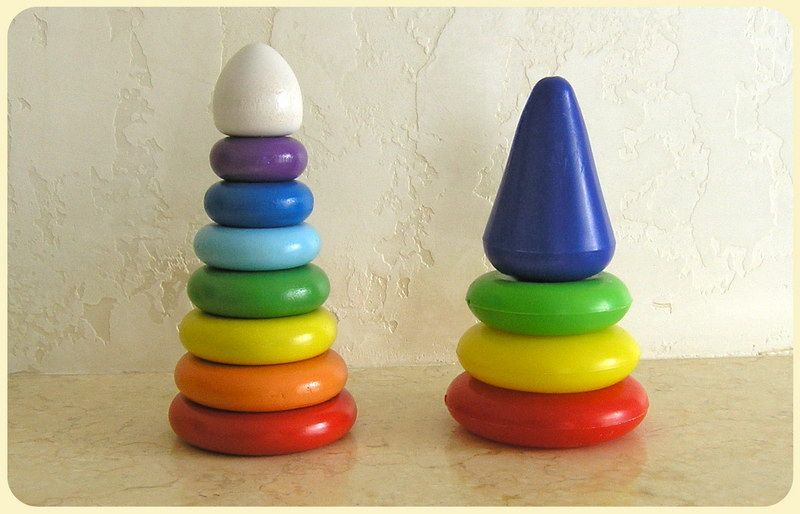 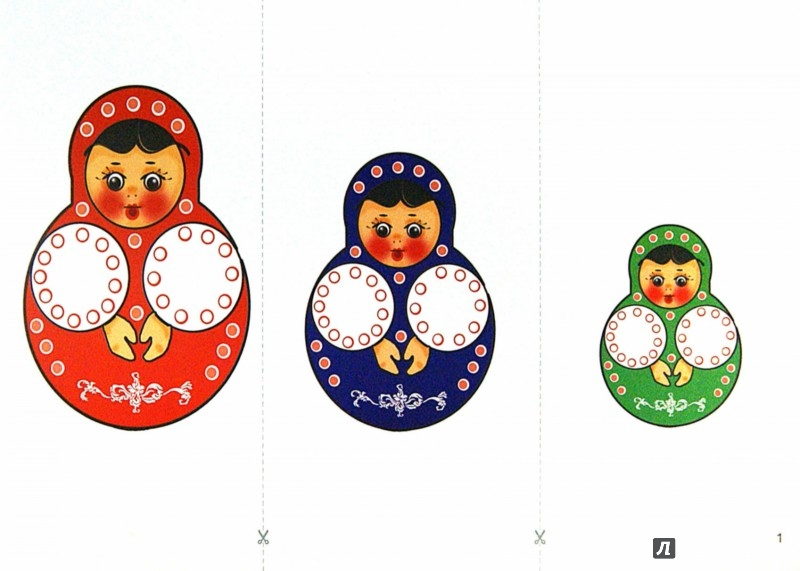 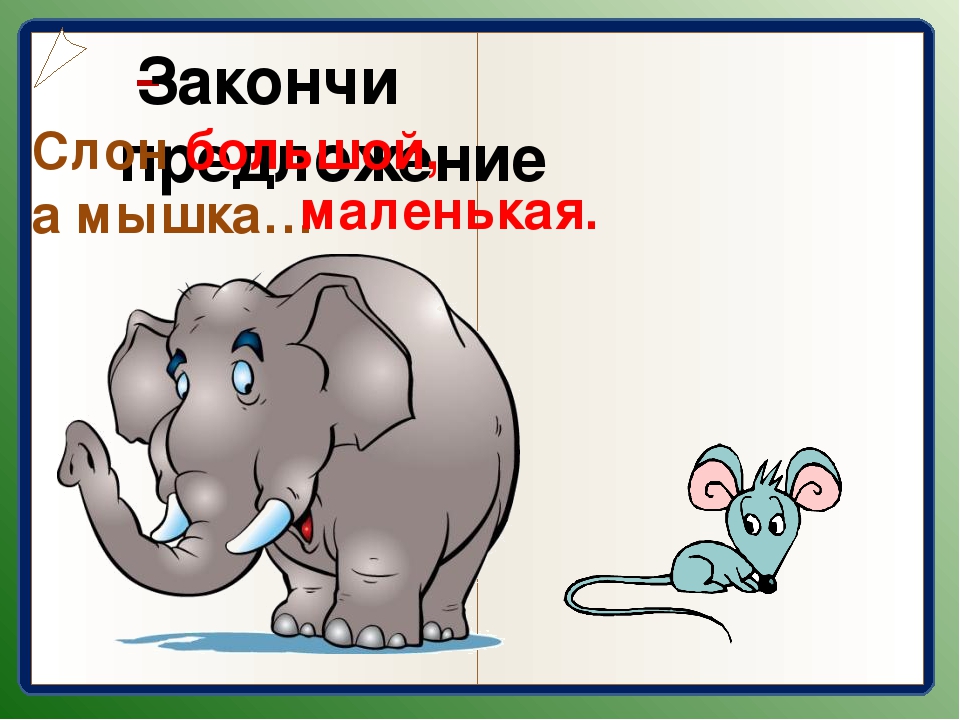 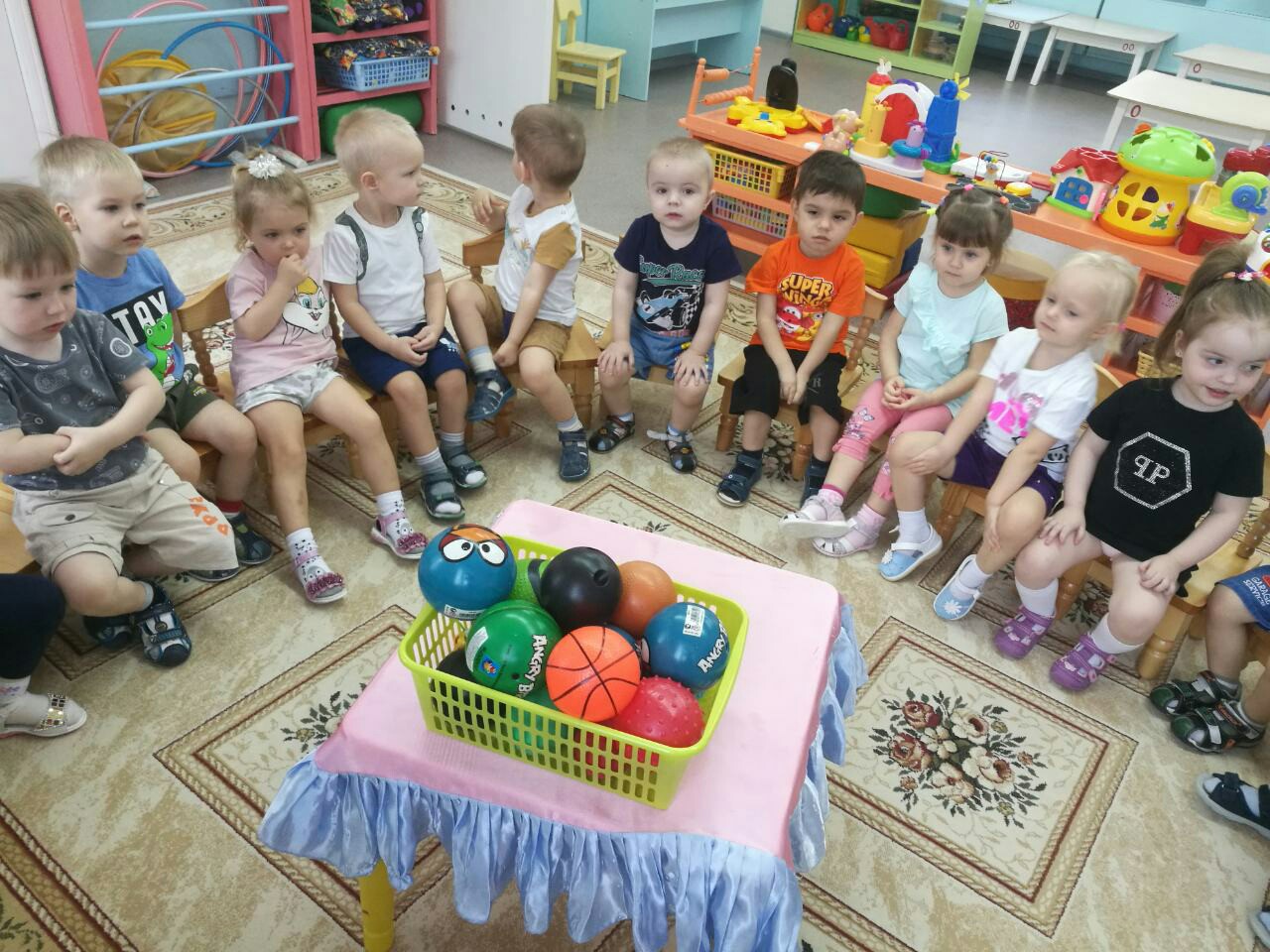 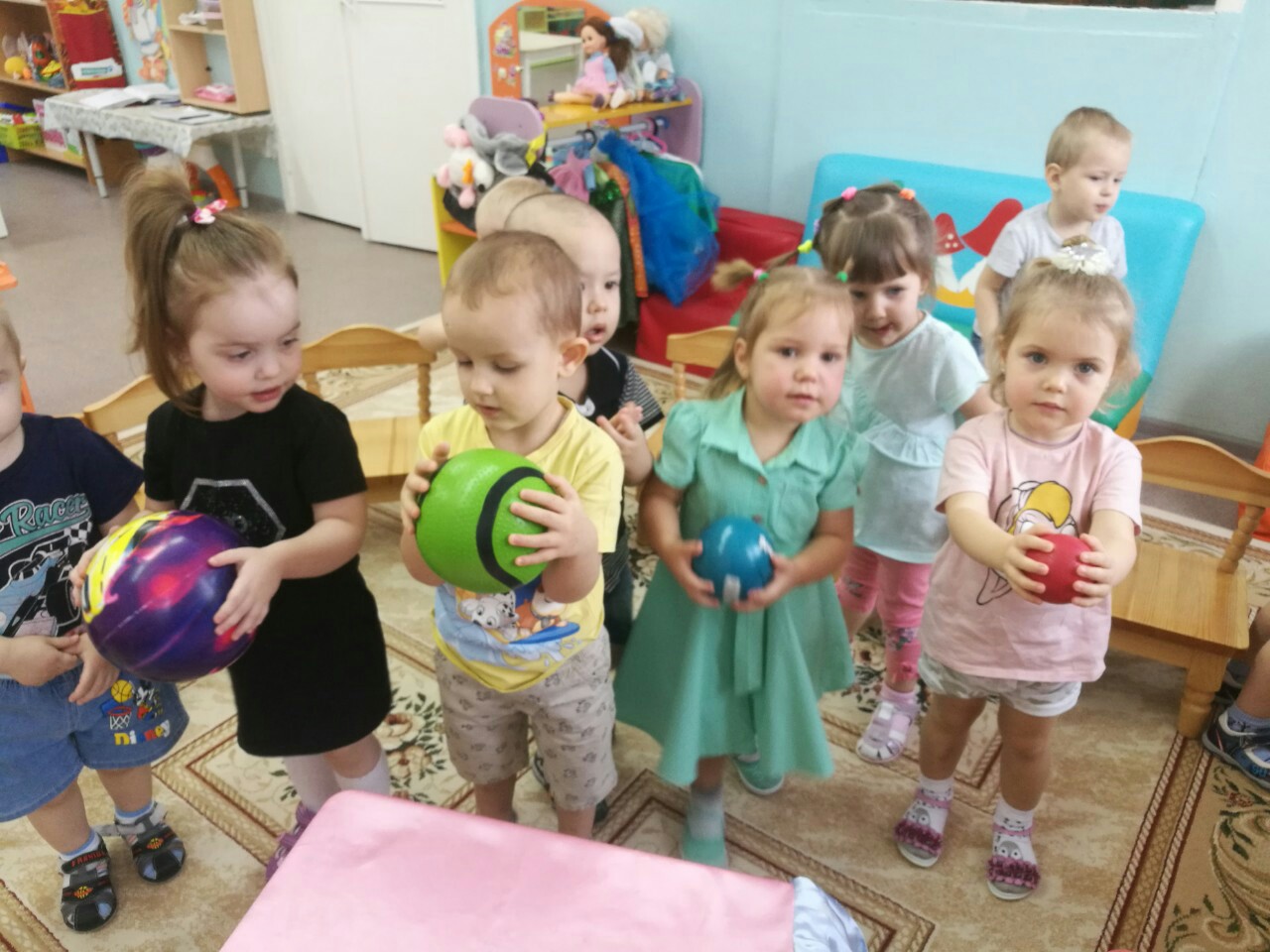 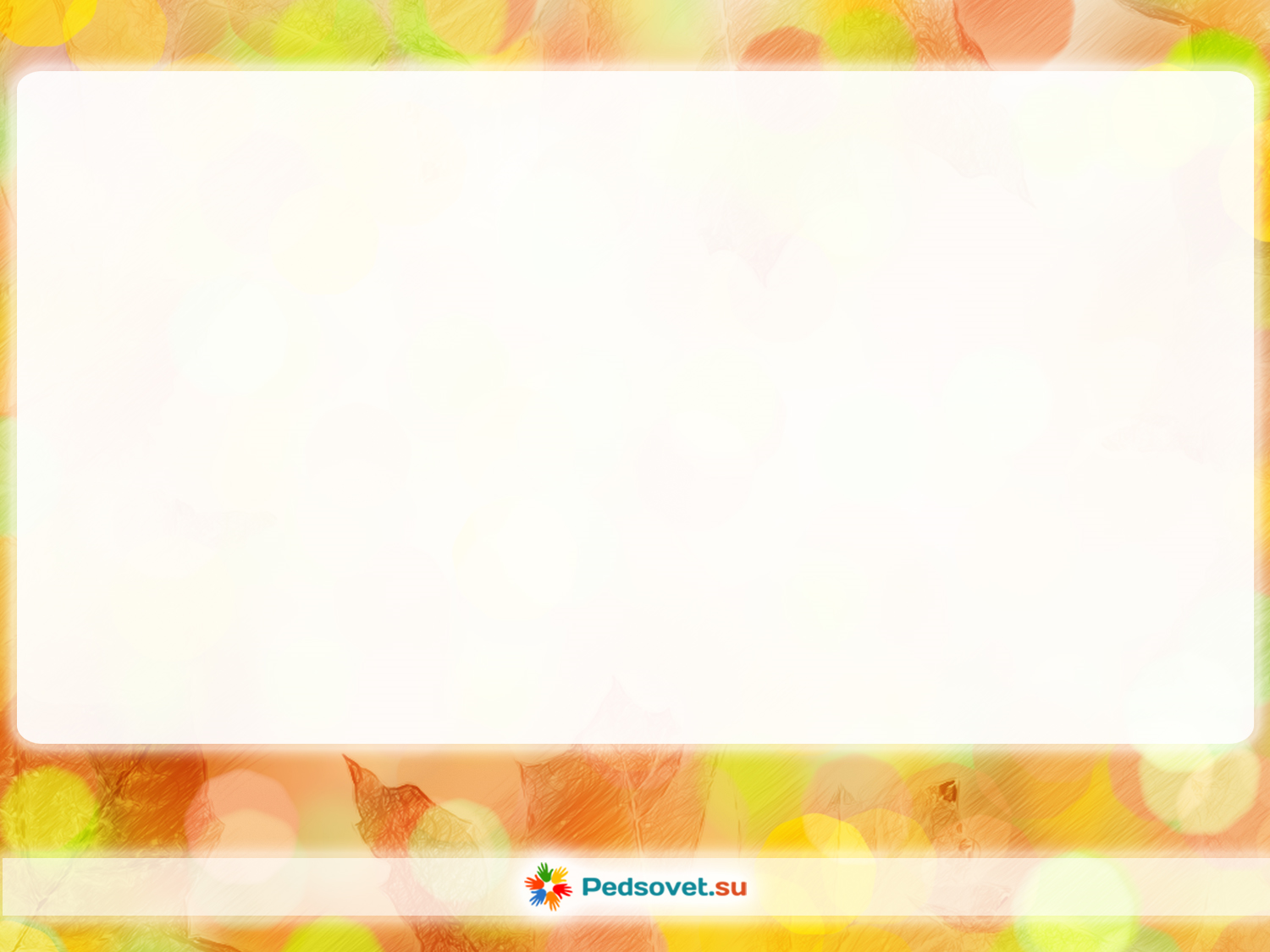 Значение развития у детей раннего дошкольного  возраста представлений о «Массе»?
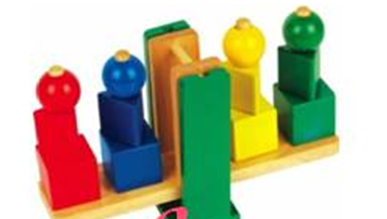 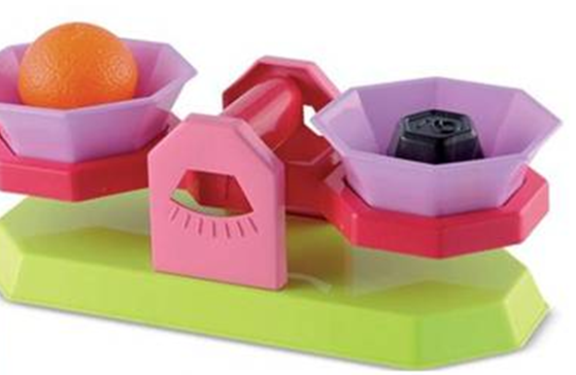 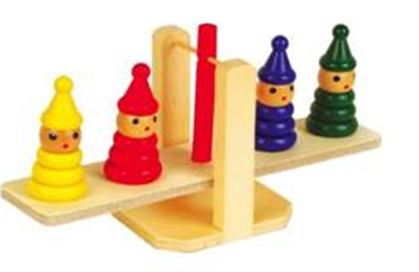 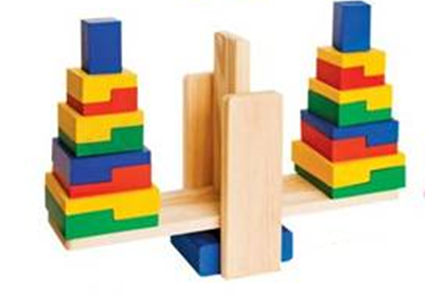 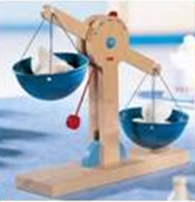 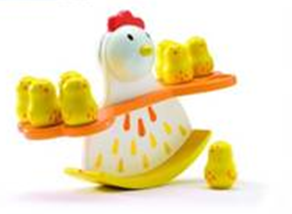 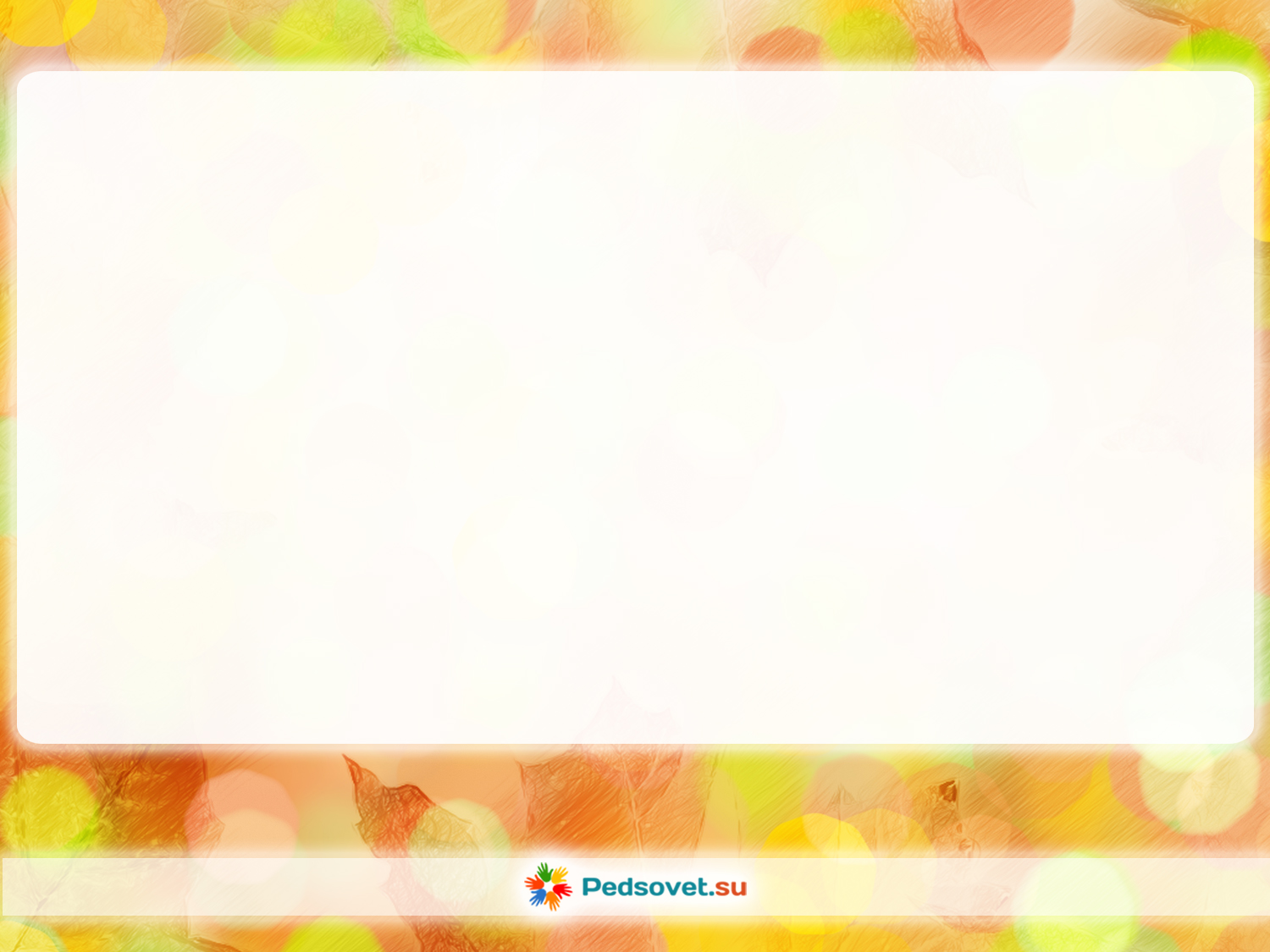 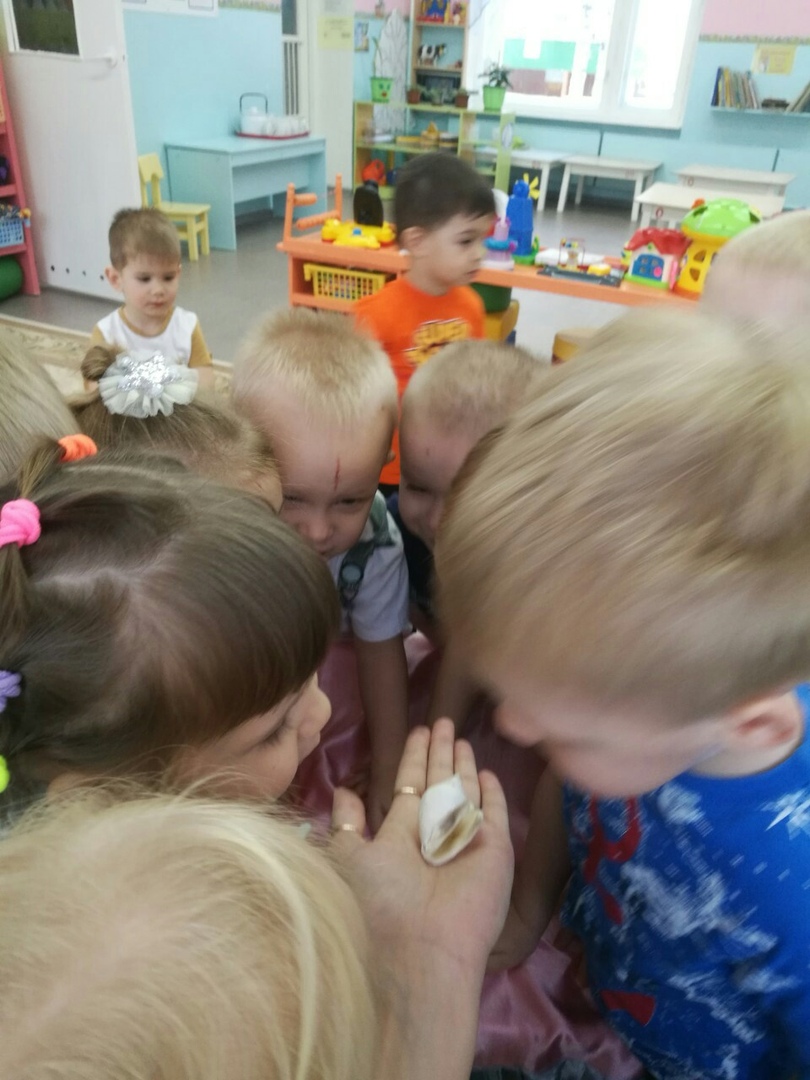 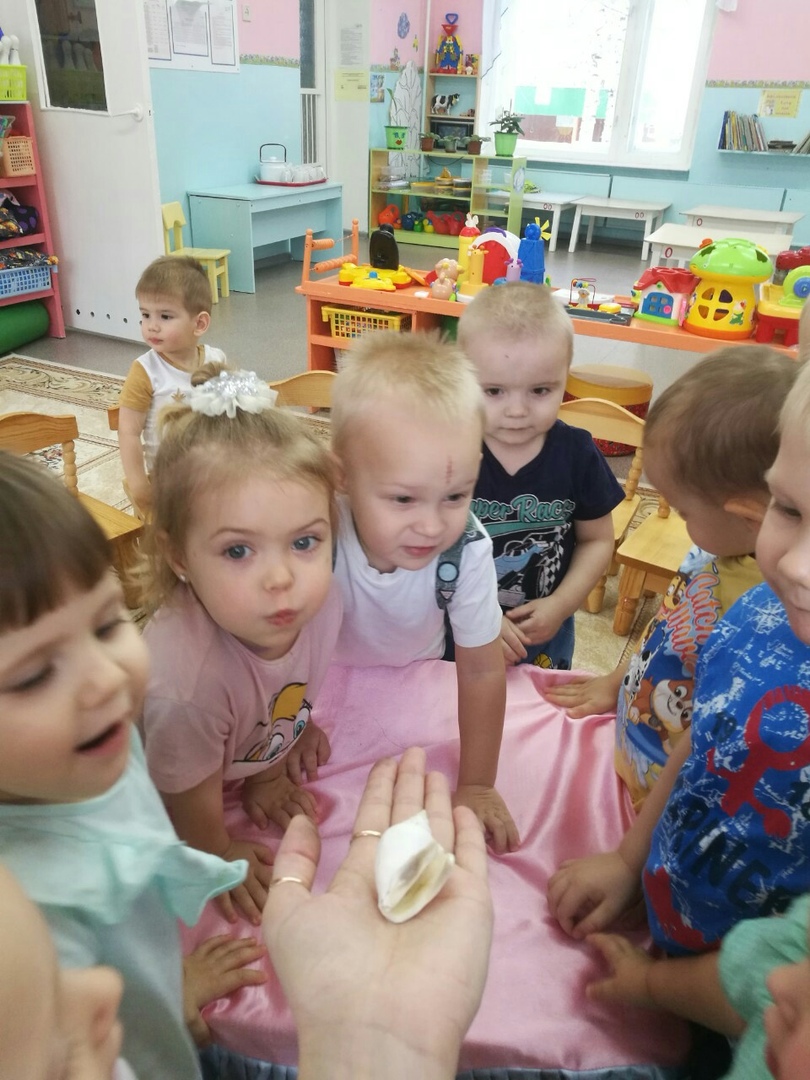 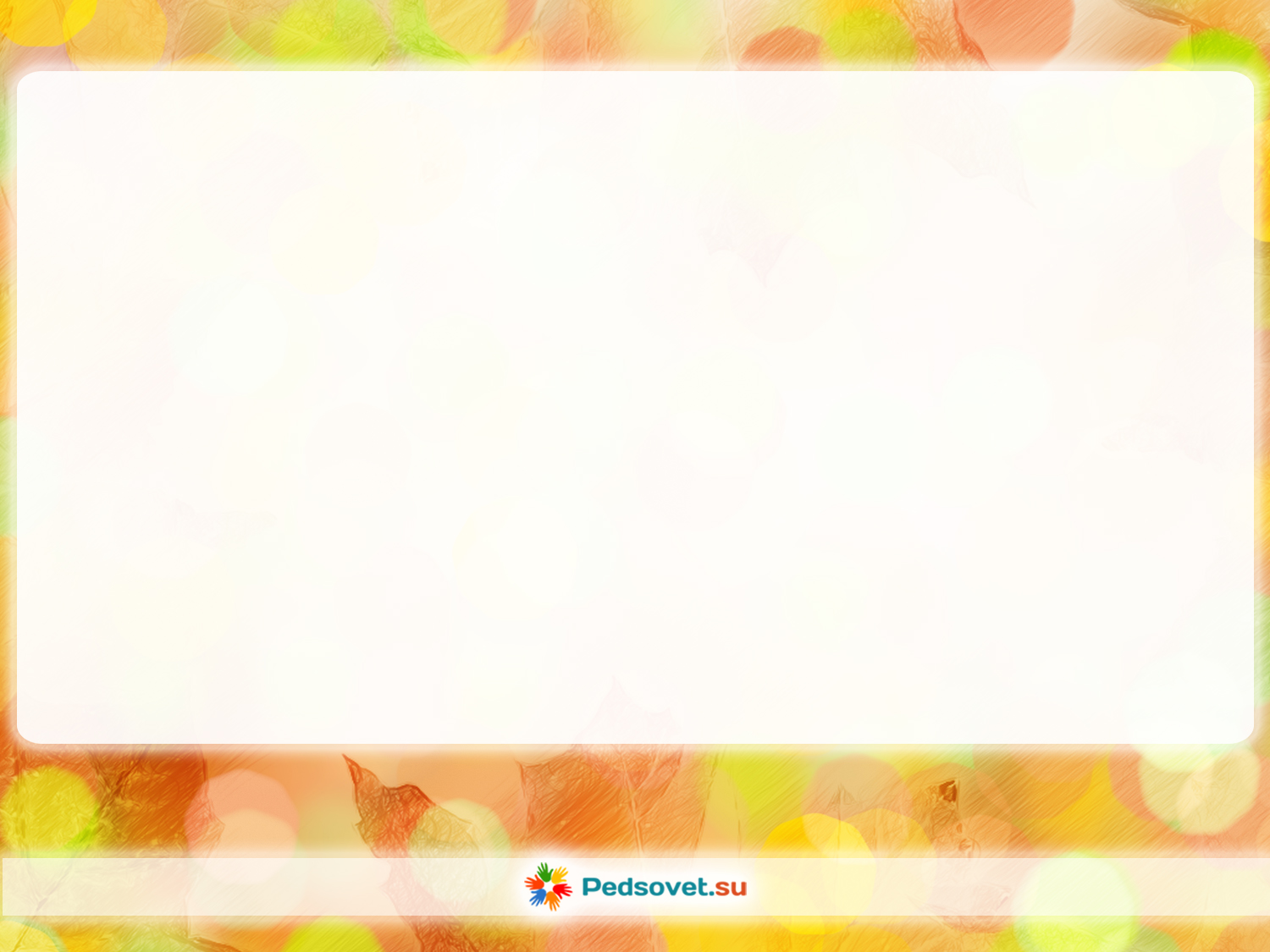 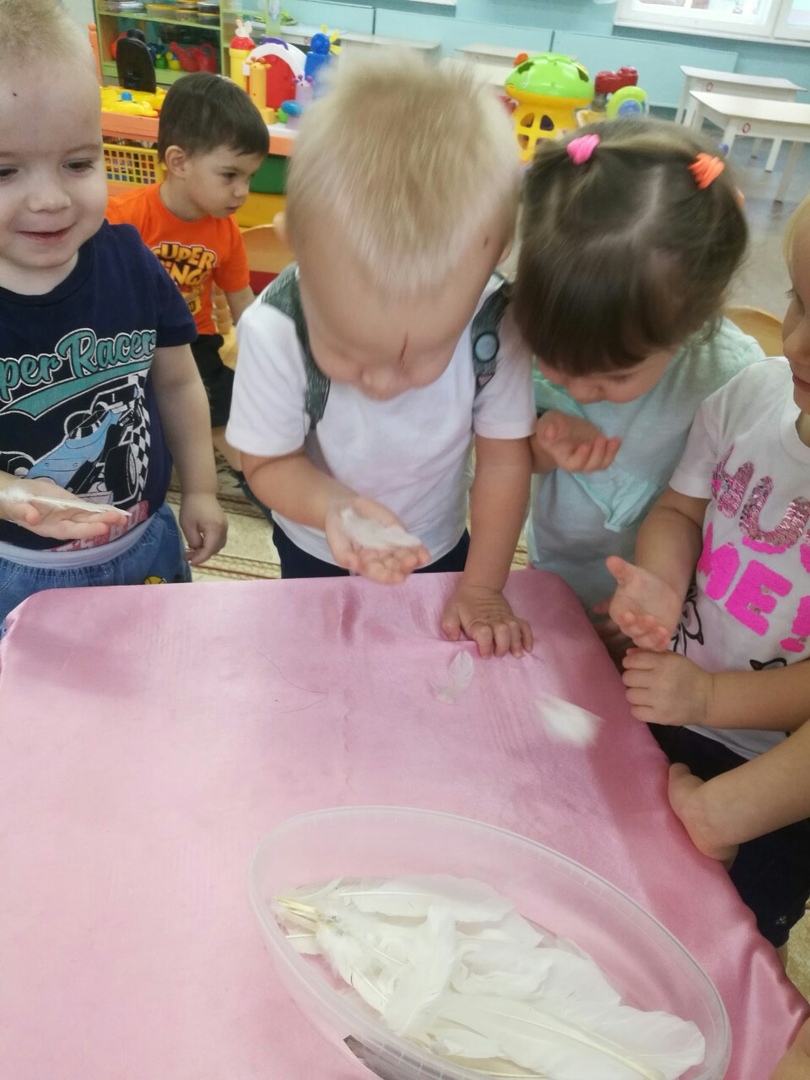 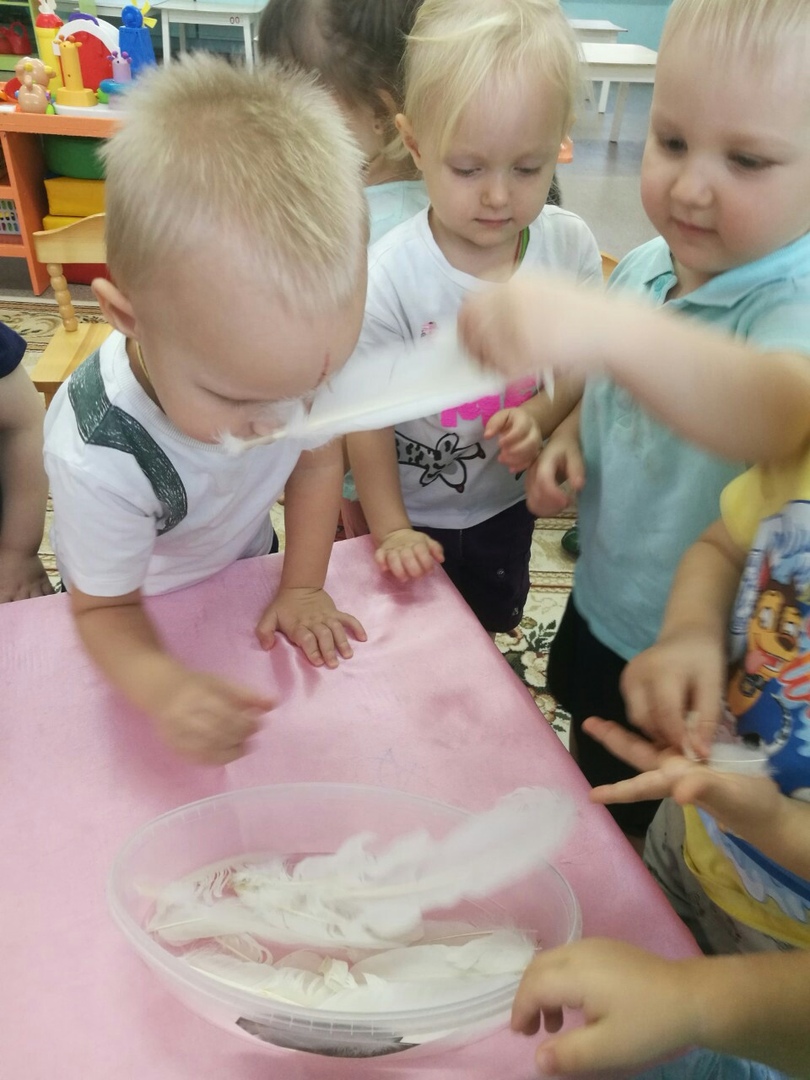